London Young Researchers
London Young Researchers
A three-year project, funded by Trust for London, looking to build the skills and capacity in organisations for young people to conduct peer-led research. 

Create an evidence base for peer research

Support youth sector organisations to conduct peer research

Explore issues of inequality

Support young people to campaign
Challenges
No clear framework of good practice
Very time and resource intensive 
Renumerations
Ensuring policy change and research impact 
Communicating value of peer research
Co-producing campaigning materials Young Women’s Trust
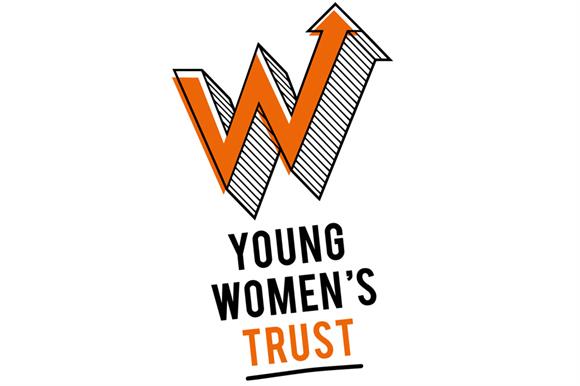 Sampling lived experience Barnardo’s Services
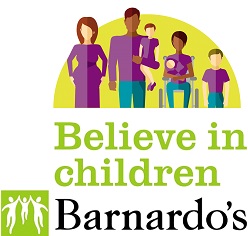 Contact
For more information please contact
Matthew.Walsham@cityoflondon.gov.uk

Or sign up to our mailing list on the form at the front